County Currency
Revitalizing Rural Culture
The First Computer
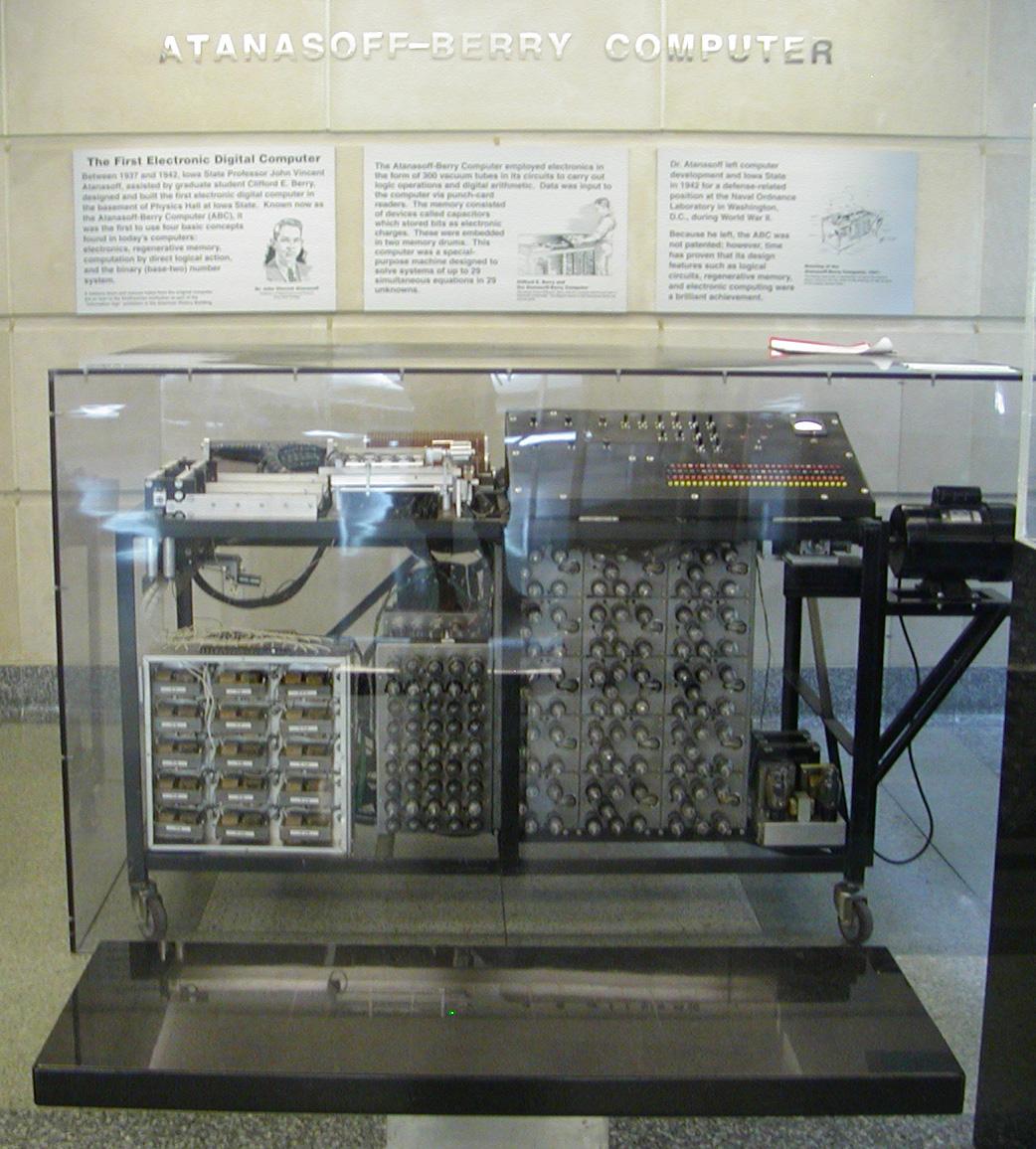 Which Ivy League University?
Iowa State University
Then known as:

Iowa State College of Agricultural and Mechanic Arts
The First Supercomputer
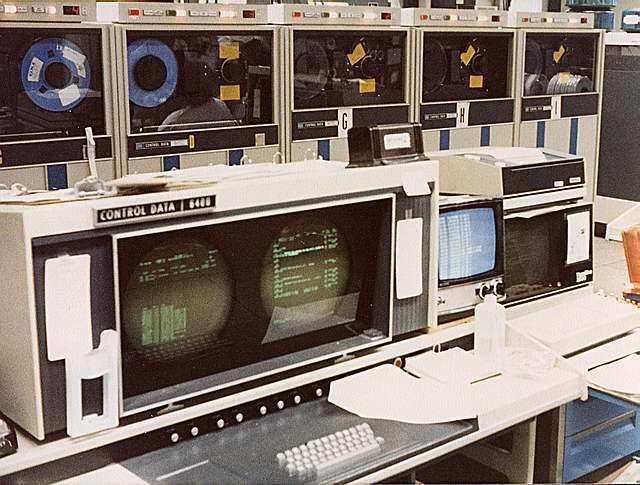 Which National Laboratory Invented It?
Out Back of Seymour’s
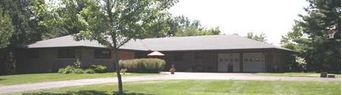 Rural Chippewa Falls
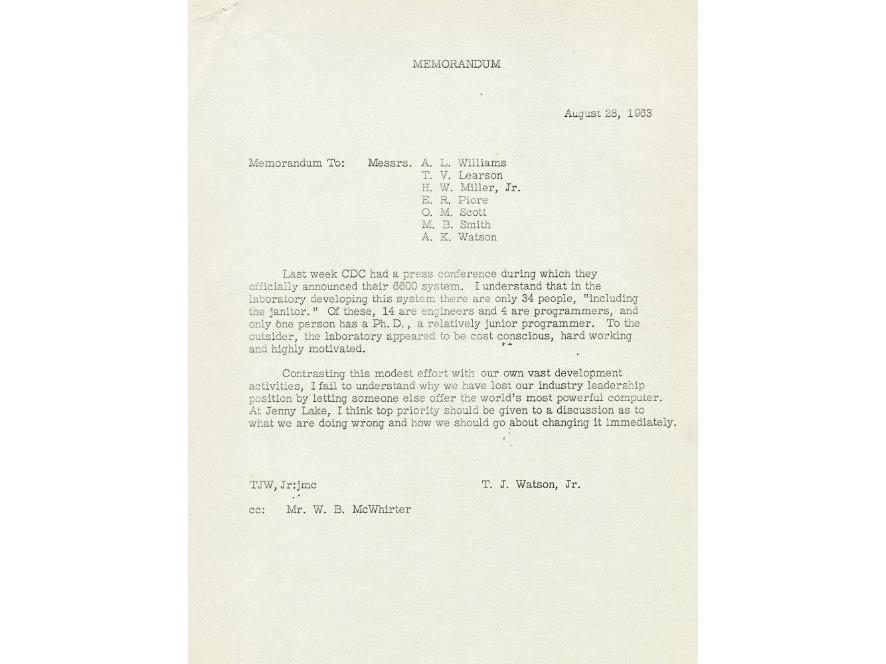 Inventor Of Microchip
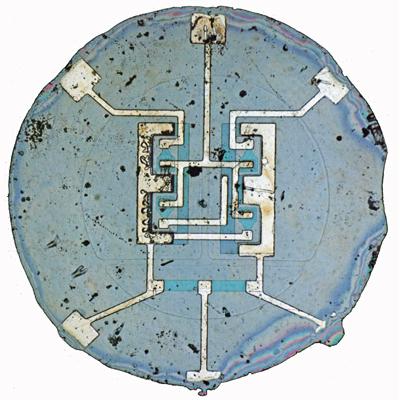 Came From Which Major City In India?
Grinnell
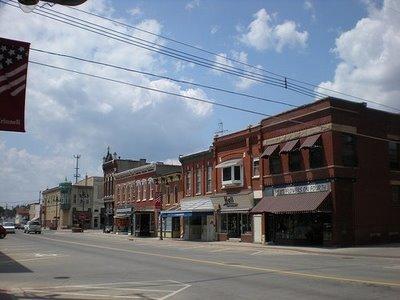 A megalopolis of that legendary province of India known as “Iowa”.
The Green Revolution
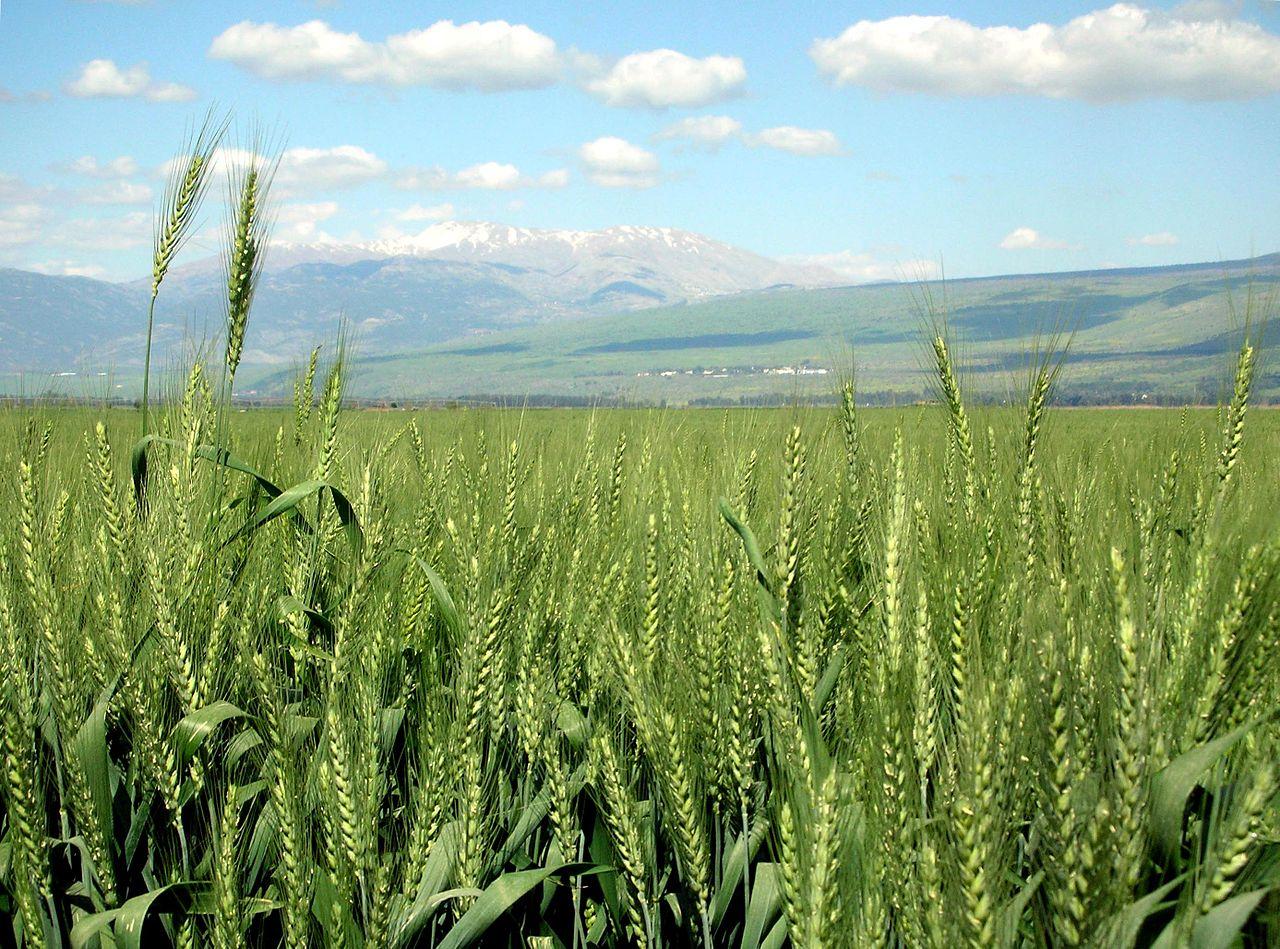 Came From Which Major City In India?
Cresco
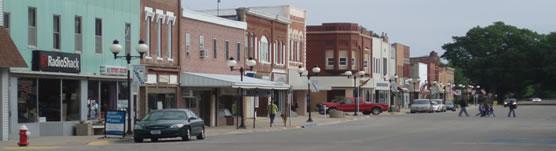 Another megalopolis of that legendary province of India known as “Iowa”.
The Green Revolution Fed Billions of People and That’s Why, Today, Places Like Cresco, Iowa Are Multiplying Like Rabbits!
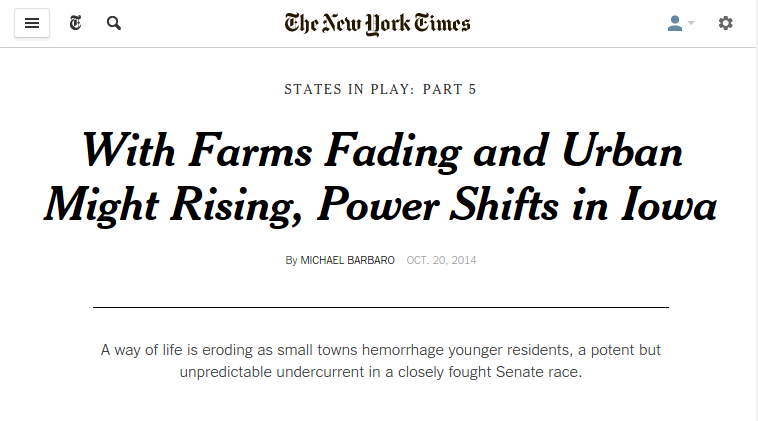 New York Times Triumphalism
OOPS
Global Economy vs Rural Culture
10,000 years ago agriculture arose but now its small-community heritage is discarded

National security eroding

Where there is no vision, the people perish
The higher education nightmare
Three mortgage-sized debts per family
Student loan debt not dischargable in bankruptcy
Graduates have decreasing job prospects due to globalization
The two income trap of young family formation dangerously delays childbearing
National Security Eroding
Centralization is more efficient but less resilient to attack and corruption
Global “financial meltdowns” more of a danger than ever
Greater openness to pandemics whether biological (ebola) or cultural (ISIS)
The Illusion of the Gold City
Even with high incomes, responsible family formation not affordable by most in cities
Casino-like career gambles to afford families
Addictions as substitute for stable families
Eat, Drink and Be Merry For We Have No Children!
Localization Is the Answer
Every home a land grant college

Local self-sufficiency for national security

Best of both worlds for young rural families with children
Revitalization of Higher Education
Even Ivy League graduate courses are now available to rural areas online at low cost
Hands-on apprenticeships for advanced technical skills from the likes of the inventors of the computer, supercomputer, microchip and green revolution
Married student childcare from long-time local acquaintances
Pioneering National Security
Local provision of essentials

Reserve deputies as foundation of defense

Ability to isolate and quarantine if necessary
The Best Of Both Worlds
Artisanal culture including local
Foods
Arts
Architecture

Affordable family formation
HOW?
County Currency
To grow “big enough” local economies, county governments gradually issue their own currencies in the form of transferable tax credits good for county tax liabilities.

That’s it!
Why Is Now the Time?
The Internet Is Mature Infrastructure

A Revolution in Flexible Manufacturing

People Are Wising Up To
The Casino of the Global Economy
The Value of Family and Friends
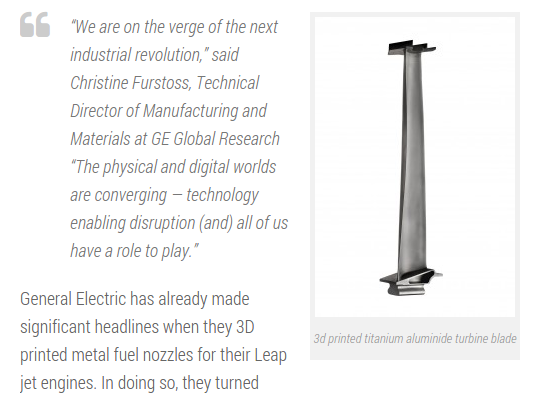 Local Motors Microfactory
Manufacturing 250 Custom Cars Per Year
Custom Vehicles
Even Military Grade All Terrain Vehicles
Flexible Manufacturing
Open source designs freely available
The New Machine Shop Cost Declines
3D printers in a wide range of sizes, precisions and material properties
Traditional CNC mills and lathes 
RepRap culture aiming at partially-replicating machine shops
Localize Human Services
Time exchanges for caregivers 
Israeli “MamaZone” daycare exchange
Japanese “Fureai kippu” eldercare
Professionals will accept tax credits
Incentives for volunteers
Material support for human services
The Currency Machinery
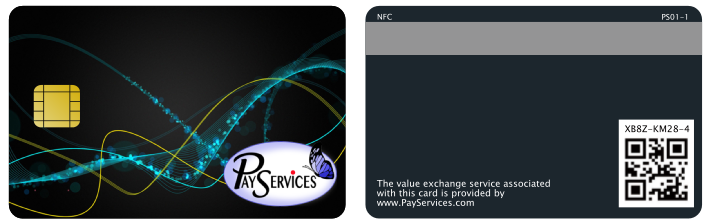 The Currency Machinery
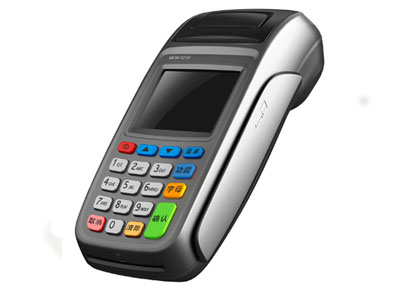 Hand Held Point of Sale
The Currency Machinery
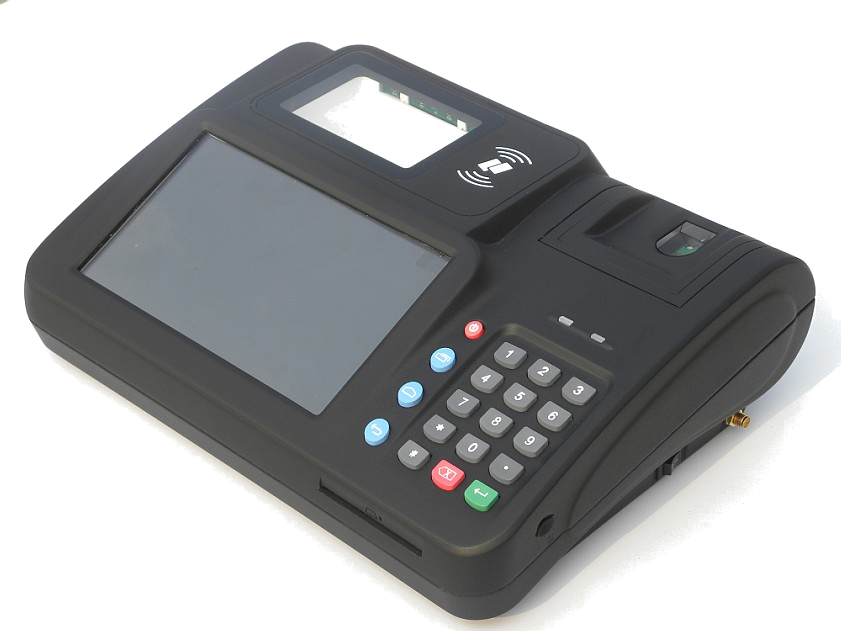 The Currency Machinery
Recommended by Bernard Lietaer
Payservices.com
Turn-key services for local currencies
Smart County Citizen Id Cards ($1 each)
Point of Sale Stations ($500 each)
Full Credit/Debit Card Interface
Terms Negotiable
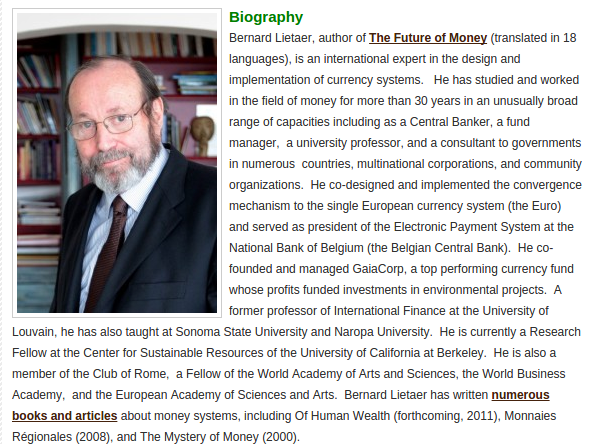 Call to Action
Study the potential impact of county currency in Fremont County, IA, drawing on experts in the emerging field of crypto-currency as well as traditional monetary systems and their associated infrastructure such as PaySystems.com.
Questions?
Thank you for your time.